Steam projektasVdu ,,AtžalynO“ progimnazija
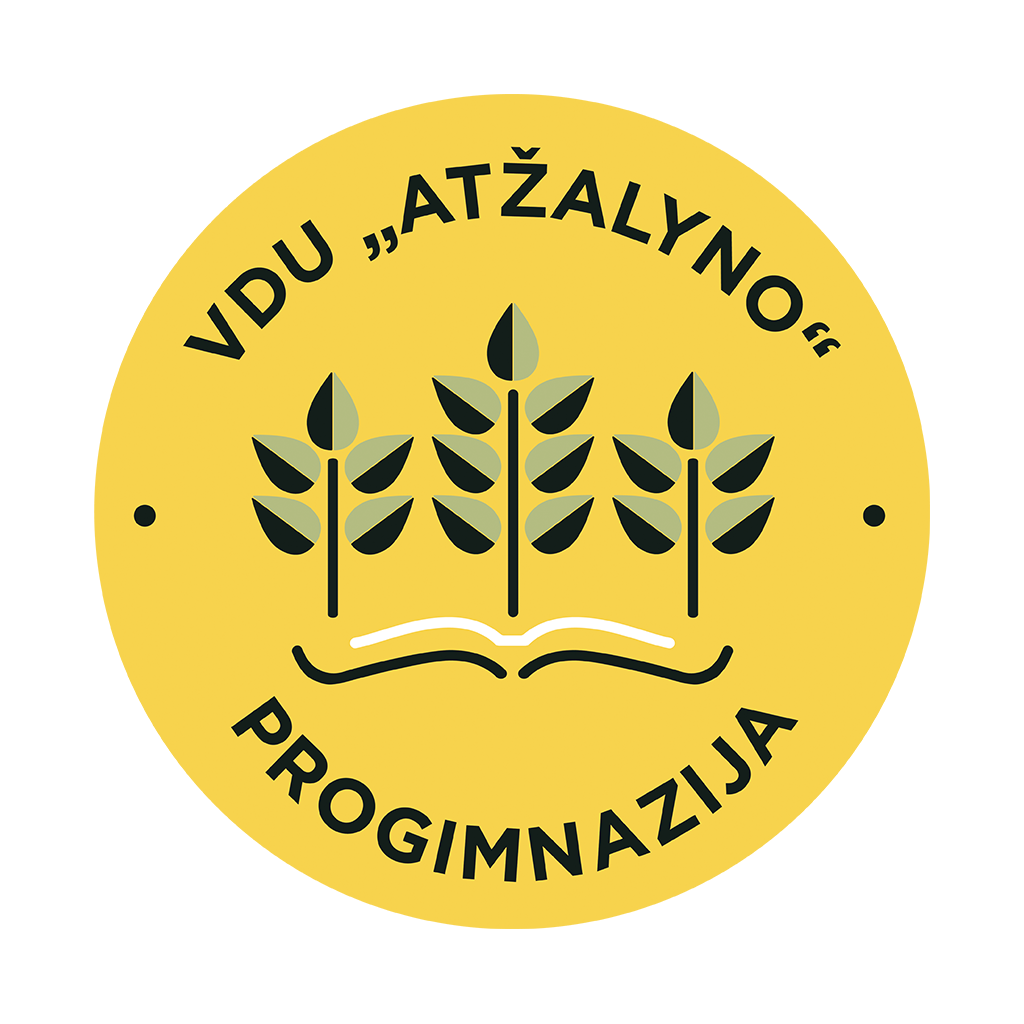 Tema
VDU ,,Atžalyno” progimnazijos 
7 klasės mokinių  šnekamosios  kalbos  leksikos klaidų tyrimas.
Temos pasirinkimas
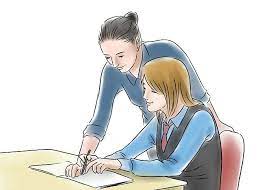 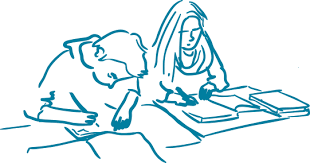 Ką reiškia šis žodis?
,,Fotkinu, fotkini,
 fotkina...“
[Speaker Notes: Mokytojai ir tėvai dažnai išgirdę mokinių vartojamus žodžius paklausia, ką jie reiškia. 
Taip pat yra pripratę vartoti netaisyklingus žodžius, kad juos vartoja ir rašydami.
Viena mergaitė net išasmenavo veiksmažodį fotografuoti netaisyklingai – fotkinti.
Todėl kilo mintis patyrinėti mokinių kalbą.]
Tikslas
Ištirti, išanalizuoti ir nustatyti,  
kokios leksikos klaidos 
dažniausios 
VDU ,,Atažlyno“ 7-os klasės mokinių kalboje, 
išsiaiškinti netaisyklingo vartojimo priežastis.
Integracija
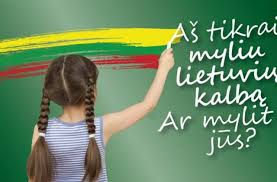 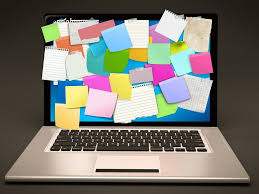 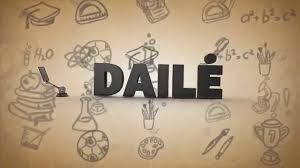 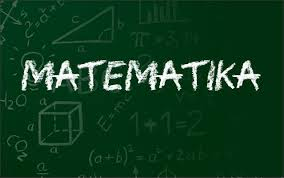 Uždaviniai
1. Rinkti 7 klasės mokinių netaisyklingos kalbos pavyzdžius.
2. Remiantis anketinės apklausos duomenimis, klasifikuoti leksikos klaidas.
3. Išsiaiškinti, kas lemia netaisyklingos vartojimo priežastis ir pateikti tyrimo išvadas.
Tyrimo metodika
Literatūros analizė. 
Stebėjimas.
Apklausa (anketa).
 Interviu (mokiniai, mokytojai). 
Teorinis apibendrinimas.
Tyrimas: stebėjimas, fiksavimas
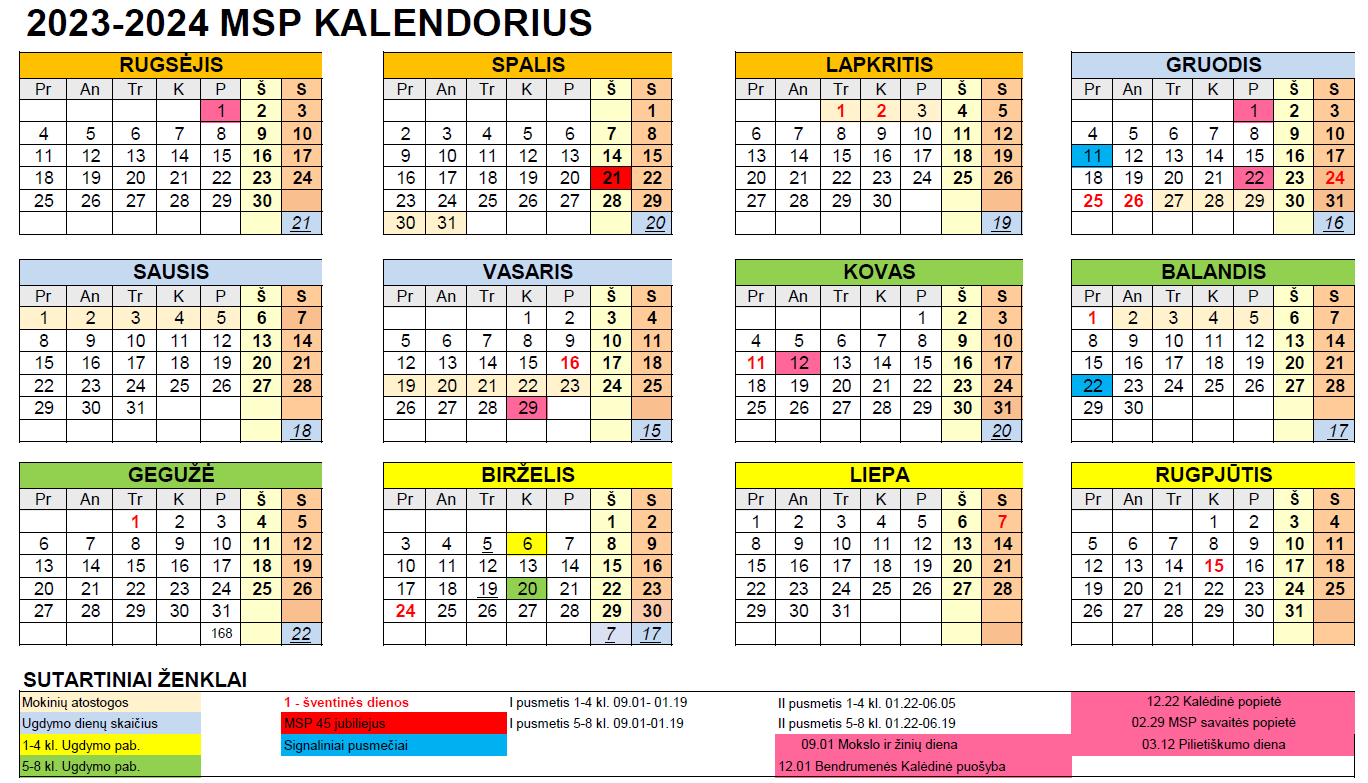 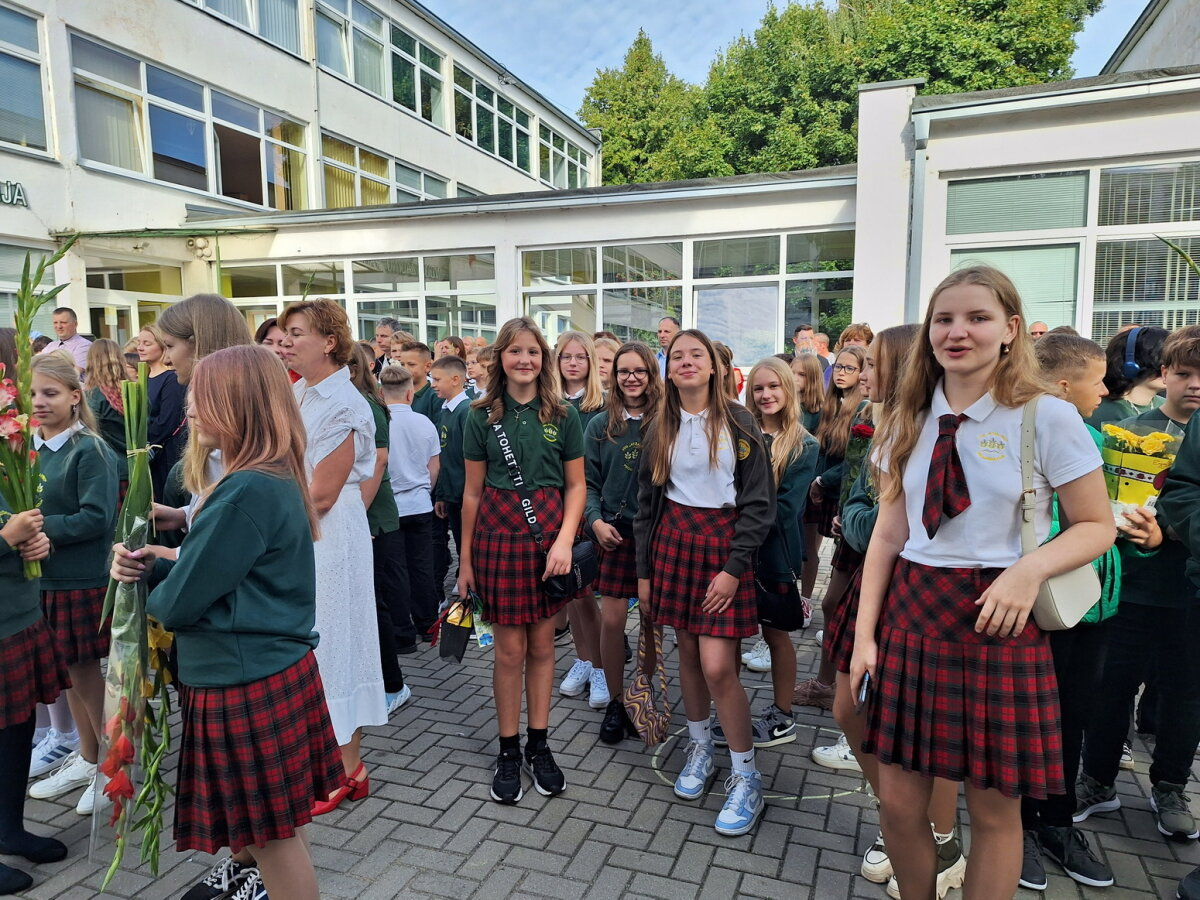 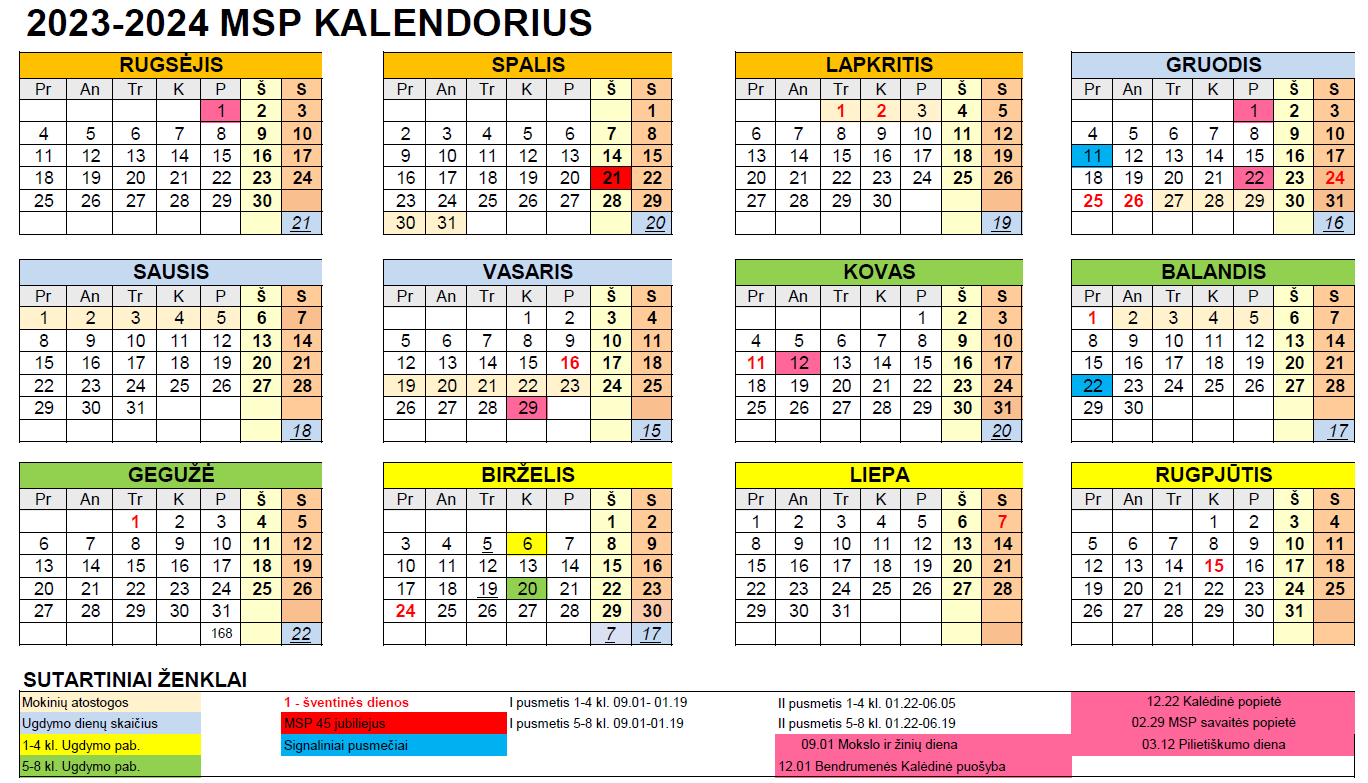 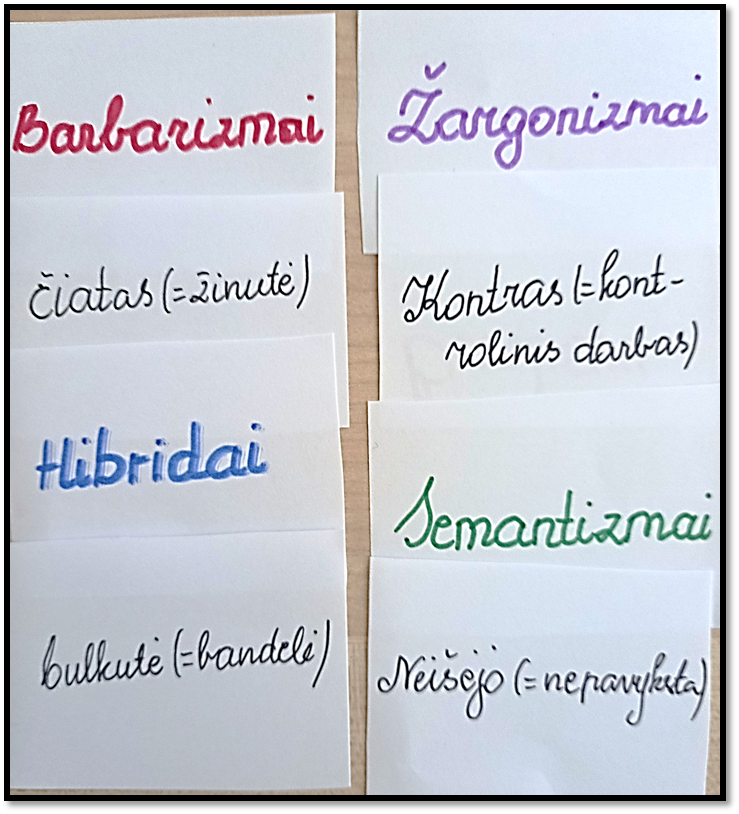 120
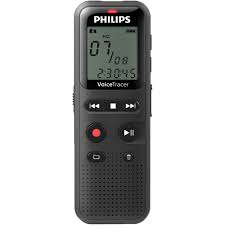 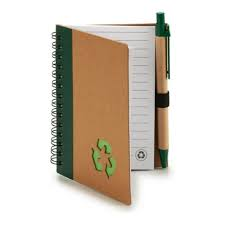 Informacijos analizė
Klaidų klasifikacija
Diagramos
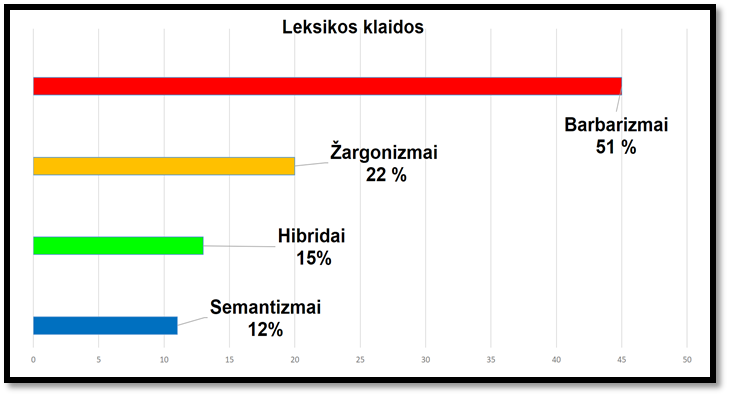 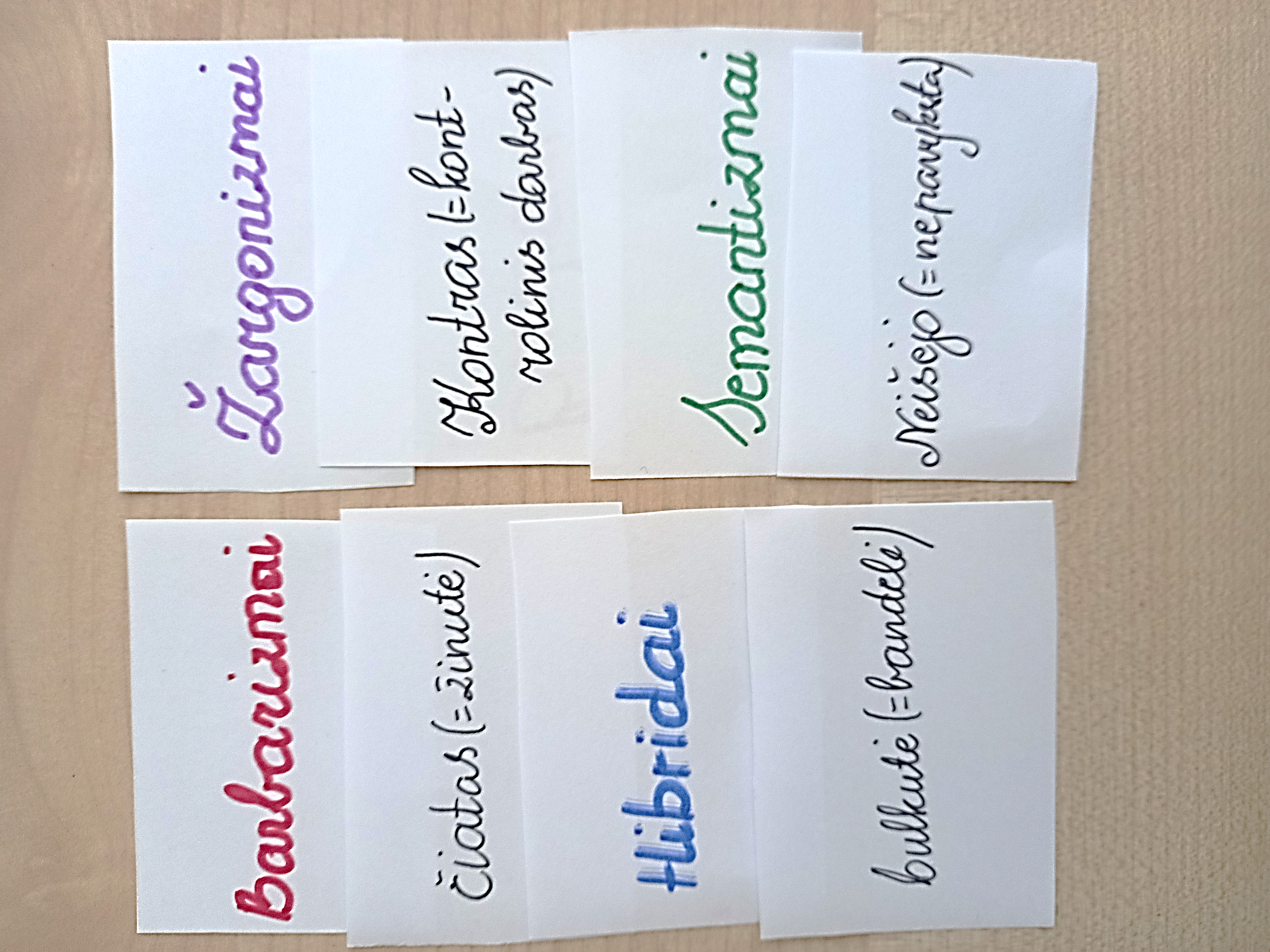 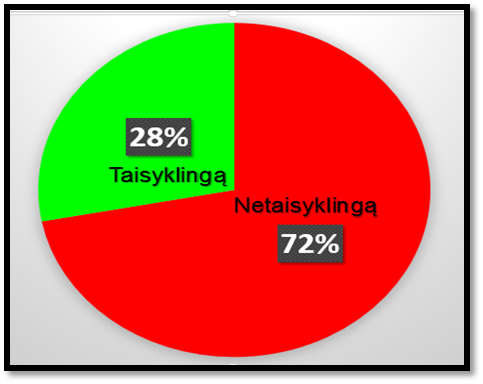 Tyrimas 
Netaisyklingo vartojimo priežastys
Anketos
7 klasė
75 mokiniai
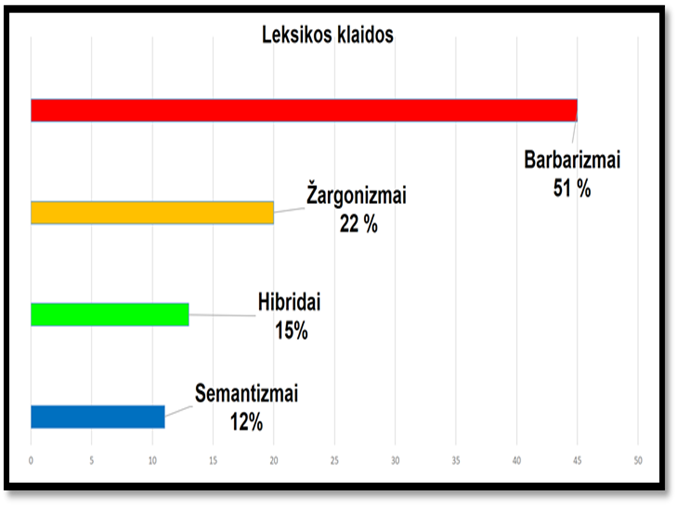 [Speaker Notes: Daugiausiai barbarizmų, nes jų vartojimo sritis plačiausia. Mokiniai babarizmus girdi namuose, gatvėje, parduotuvėje ir kt. Vartoja ir suaugusieji ir vaikai.
Žargonizmų vartojimo sritis siauresnė – mokykla, todėl jų mažiau nei barbarizmų. Kiekviena soc. grupė turi savo žargonizmus.
Semantizmų vaikaiir dažnai suaugusieji neatpažįsta kaip klaidų. Žodis semantizmu tampa sakinyje,kai žodis vartojamas ne tareikšme.
Hibridai turi nelietuvišką priesagą arba priešdėlį, todėl vaikams skamba keistai, todėl jų vartoja mažiau.]
Ar žinote, kuris žodis taisyklingas?
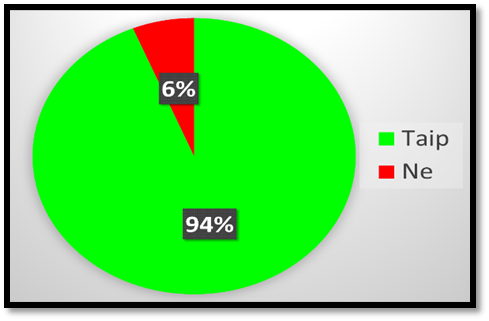 Kokį žodį vartojate – taisyklingą ar netaisyklingą?
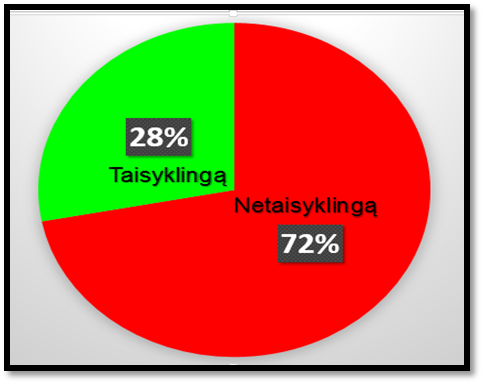 Dėl kokių priežasčių renkatės vartoti netaisyklingą žodį?
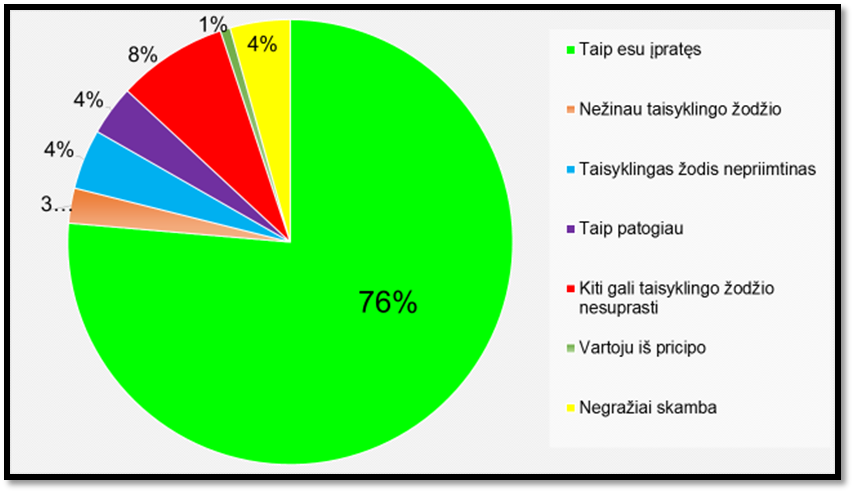 [Speaker Notes: Mokiniai netaisyklingai kalba sąminingai. Žino, kuris žodis taisyklingas, bet renkasi netaisyklinga. Pasirinkimo motyvas – įprotis. Galiama daryti išvadą, kad jei mokiniai girdėtų taisyklingus žodžius, tai juos ir vartotų.]
Dažniausiai vartojami netaisyklingi 
žodžiai.
Prikolas (=pokštas)
Mobiliakas (=mobilusis telefonas}
Nesigauna (=nepavyksta)
Be ryšio (=nesąmonė)
Kontras (=kontrolinis darbas)
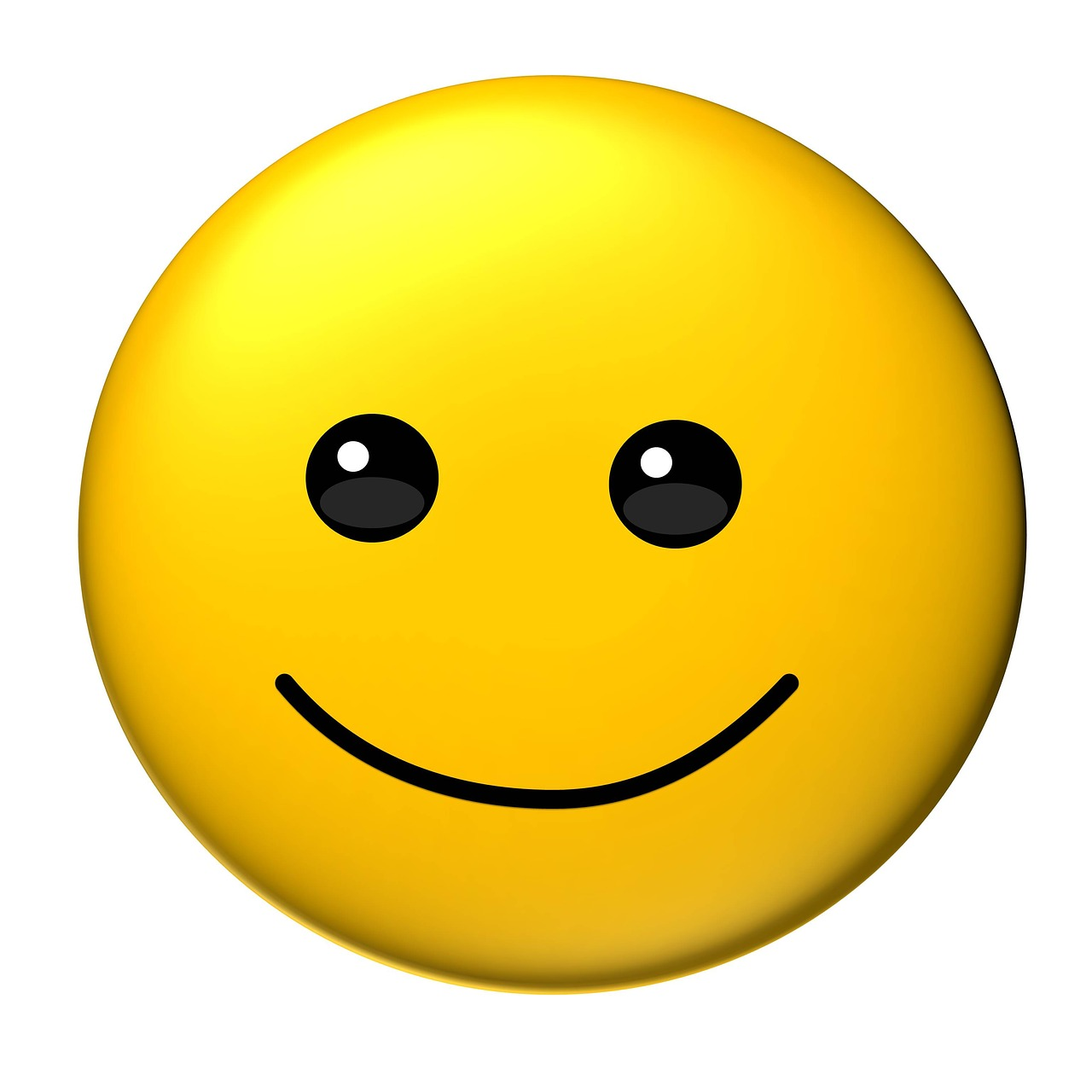 Laikraštis
Projektinis darbas
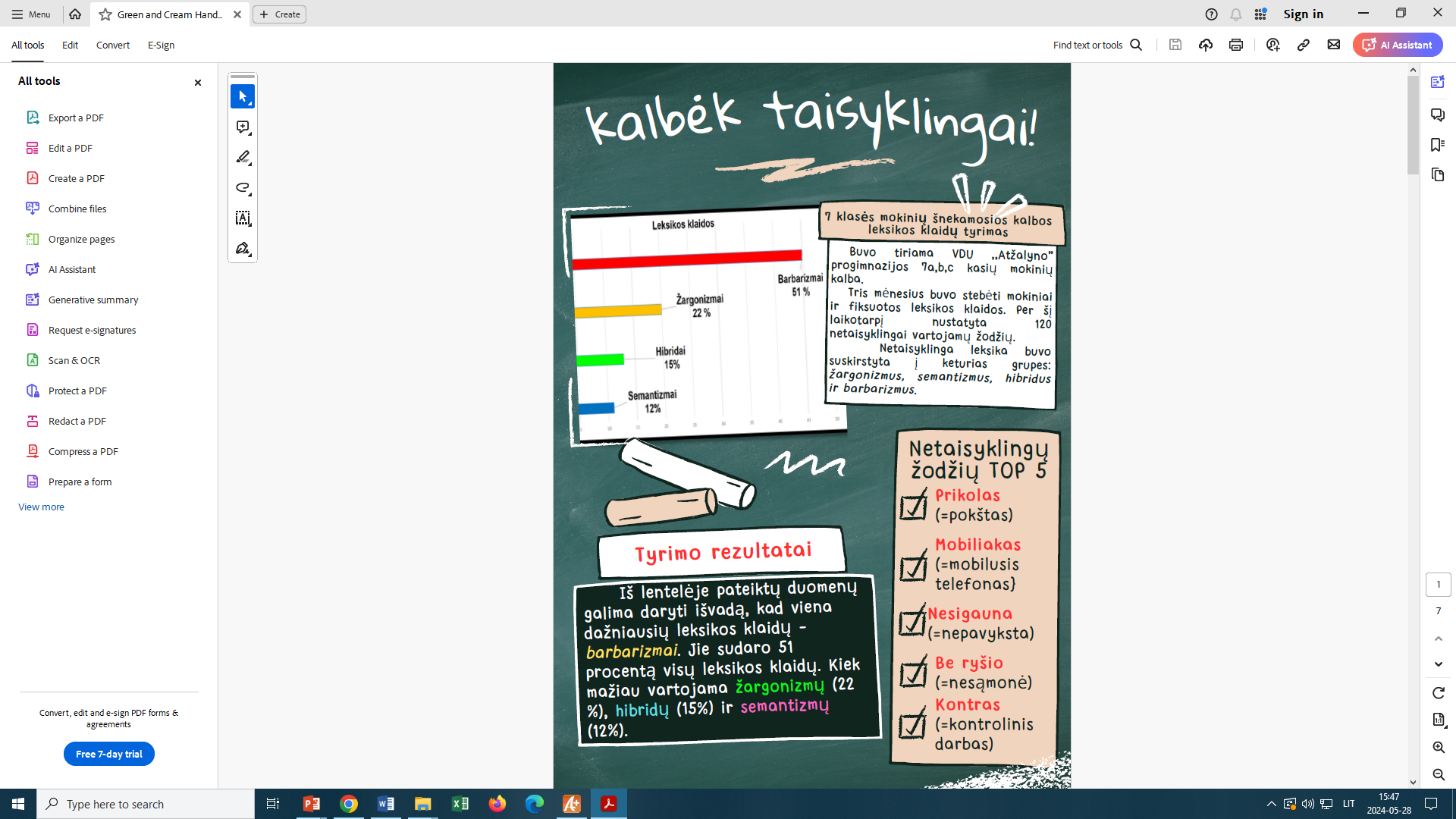 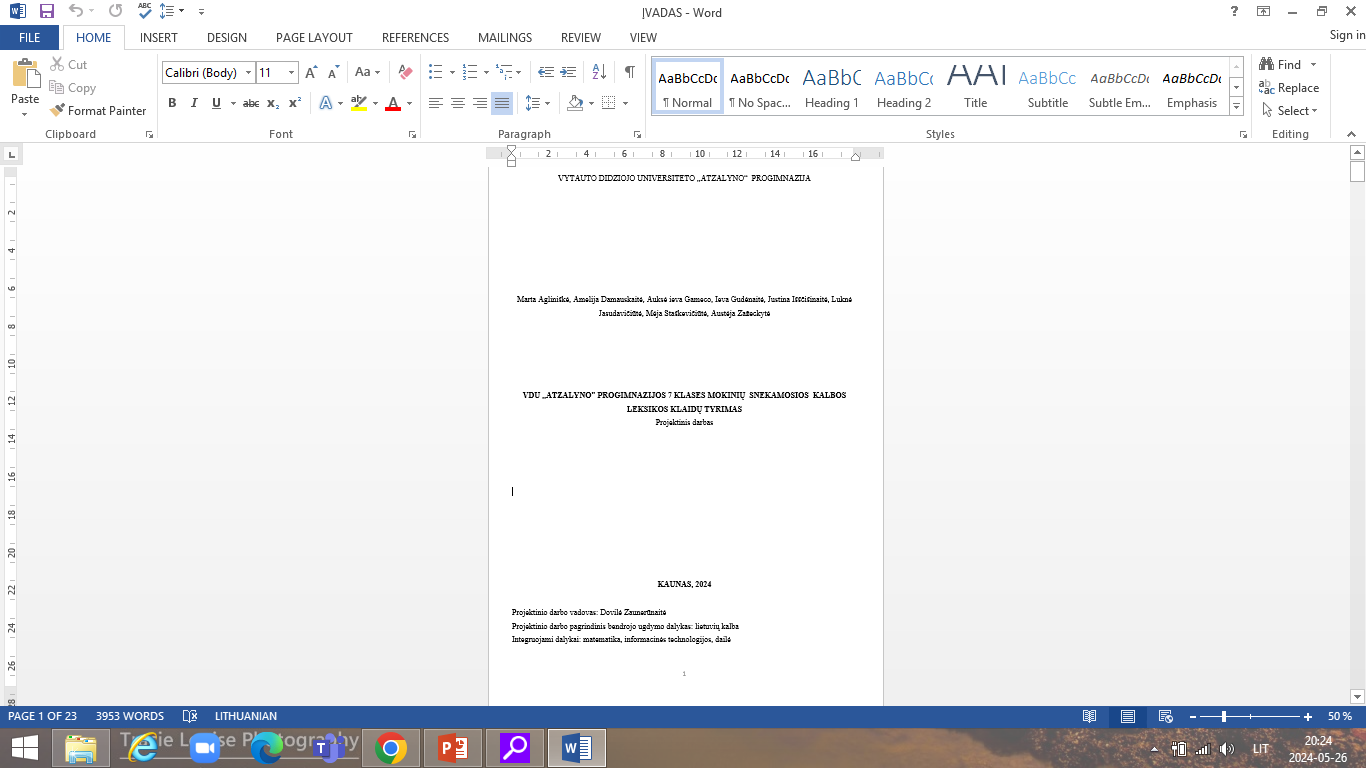 Laikraštis